”Best i test” Kundeserviceprisen 2017
Kundeserviceprisen – «Best i test»
Arrangert for 11. gang i 2017
16 bransjer
132 kundesentre er målt
14 nye kundesentre i 2017
3.300 samtaler gjennomført fra 5. desember - 8. mars
Tidligere års vinnere
Kundeserviceprisen 2017
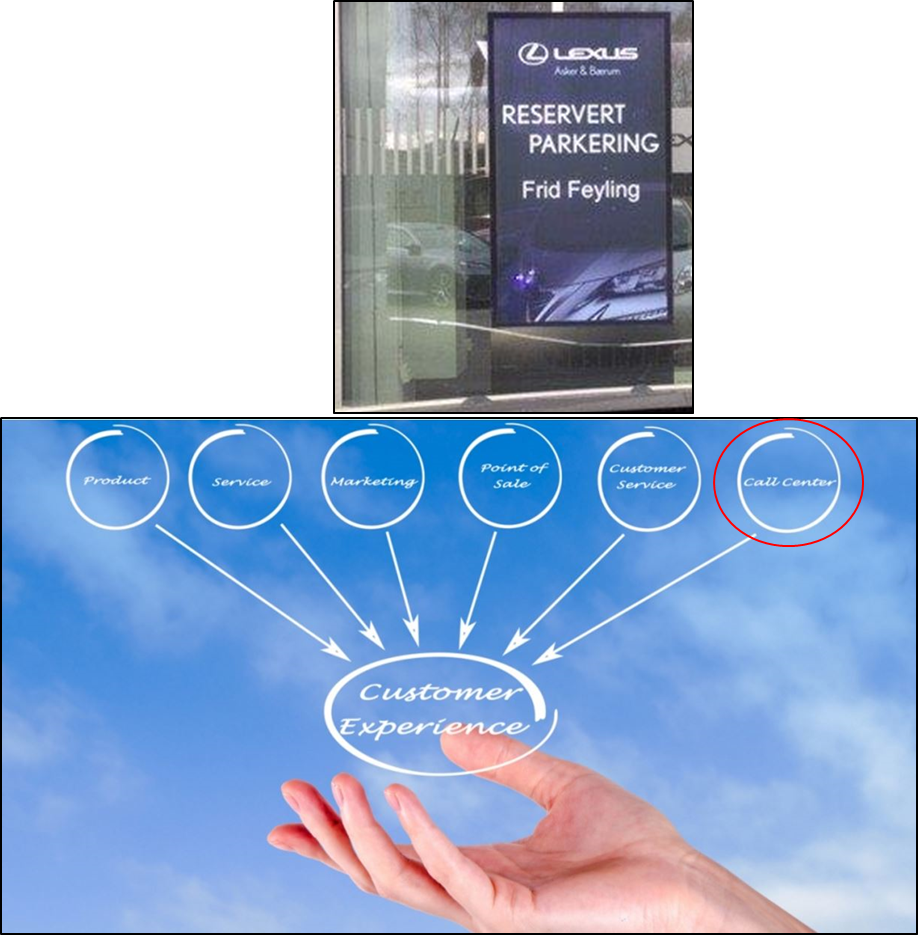 Fortsatt stor interesse for å delta
Mange snakker om Chat – utdypet i Forventningsundersøkelsen
Kundesenteret blir stadig viktigere i mange selskaper
Flere snakker om den totale «Kundeopplevelsen» og nå også i artikler om retail er kundesenteret nevnt.
Fremtidens kundeopplevelse
Kunde-senteret
Butikk
E-handel
Morgendagens kundesenter?
Roboter som svarer på 90% av alle spørsmål?
Det aller meste foregår på Mail/Chat?
Det er kundeopplevelsen som blir avgjørende!
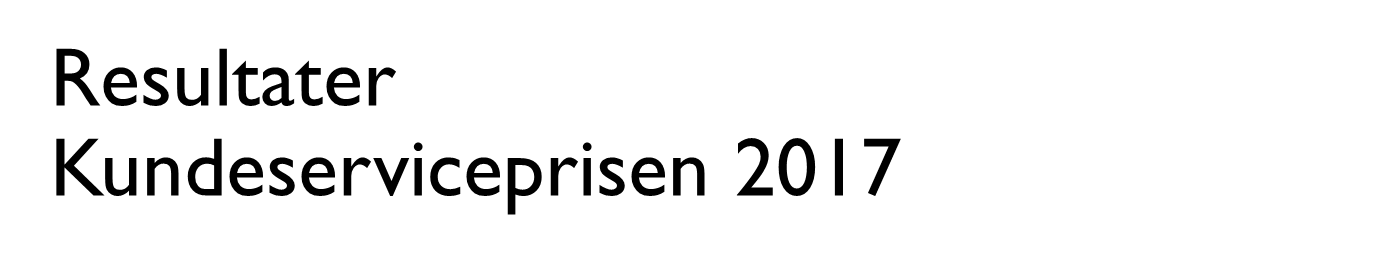 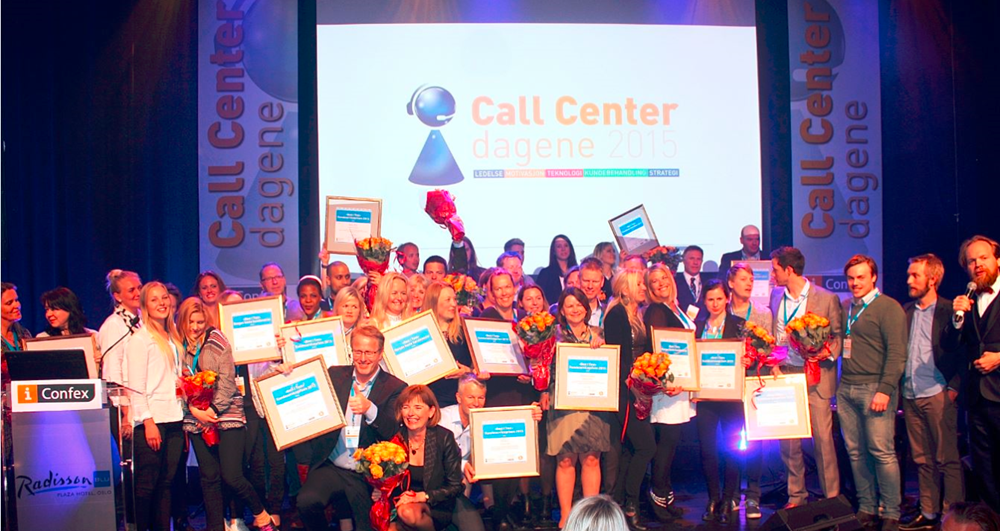 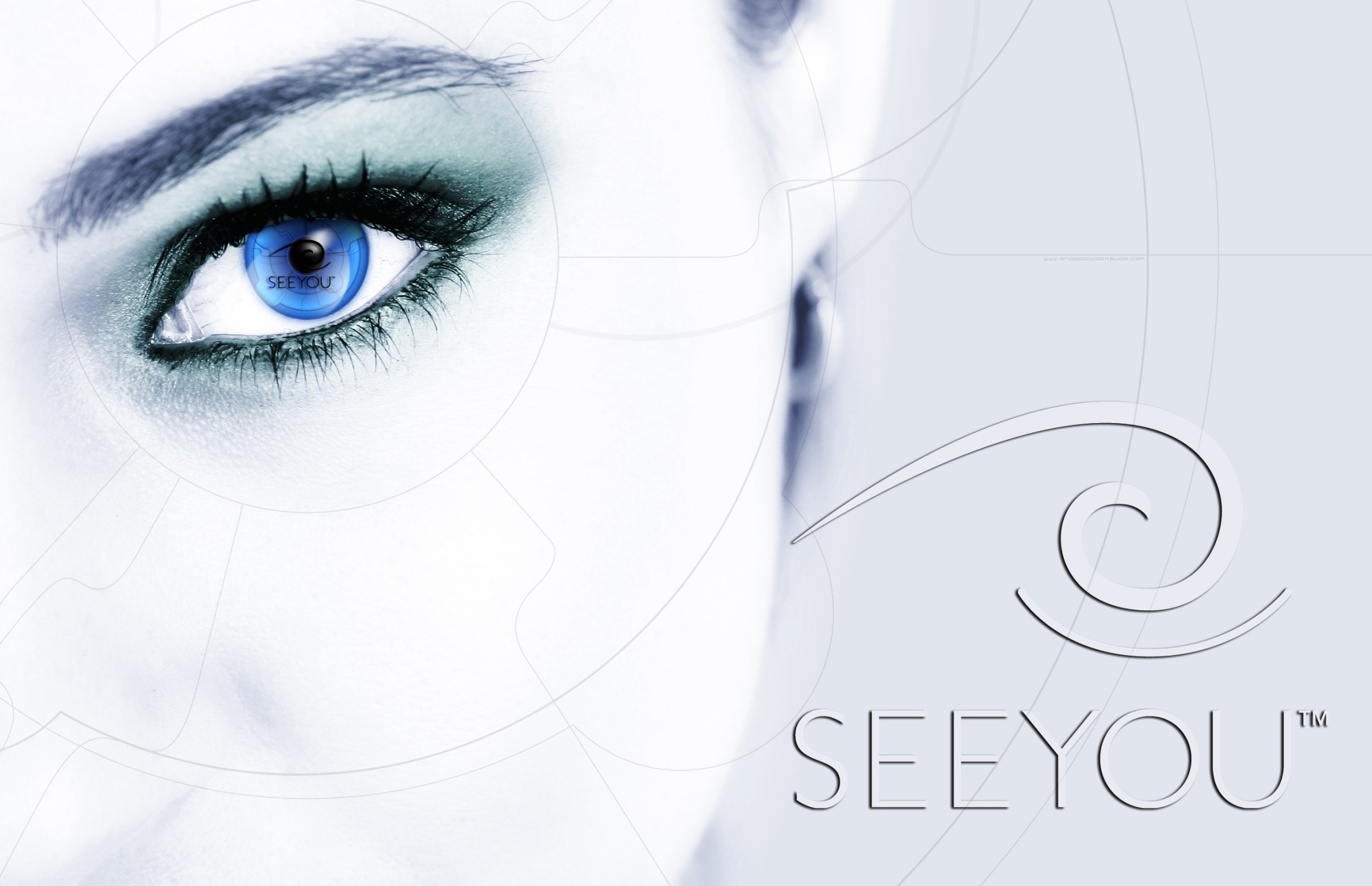 AVIS
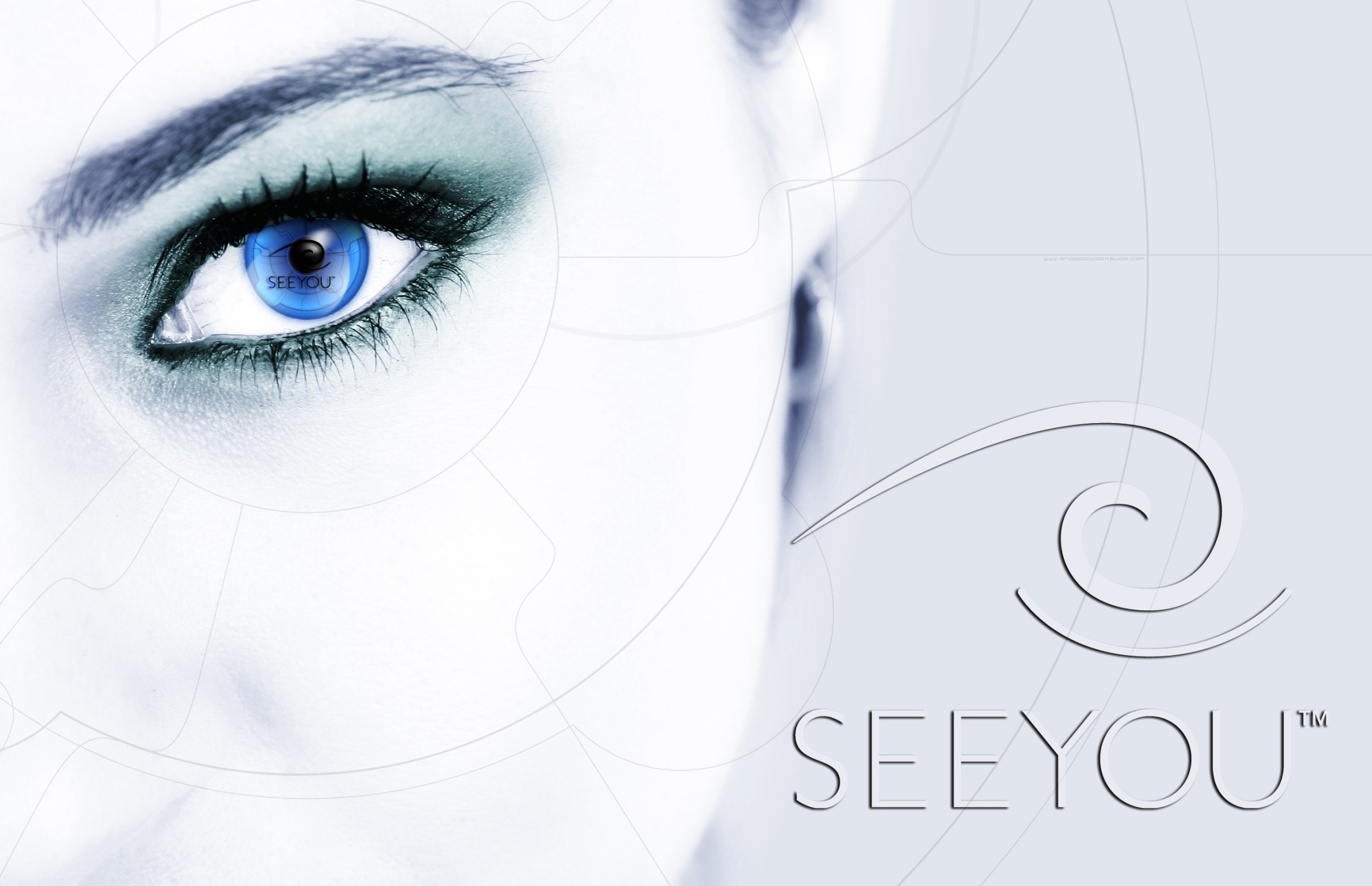 Adresseavisen
Aftenposten
Bergens Tidende
DN
Drammens Tid.
Finansavisen
Fædrelandsvennen
Morgenbladet
Nordlys
Oppland Arb. Blad
Romerikes blad
Stavanger Aftenblad
Sunnmørsposten
Trønderavisa
Tønsberg blad
Og vinneren er…
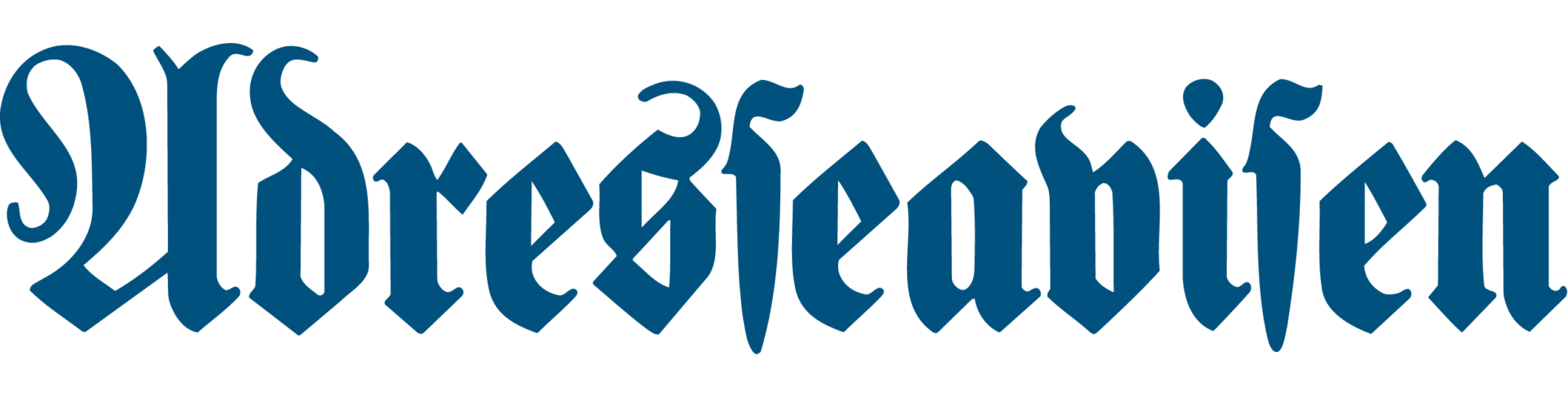 «Best i test 2017»    
Vi gratulerer
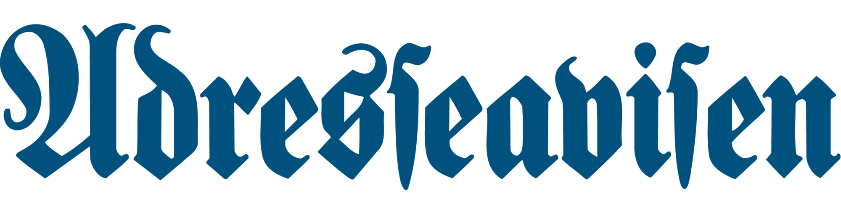 BANK
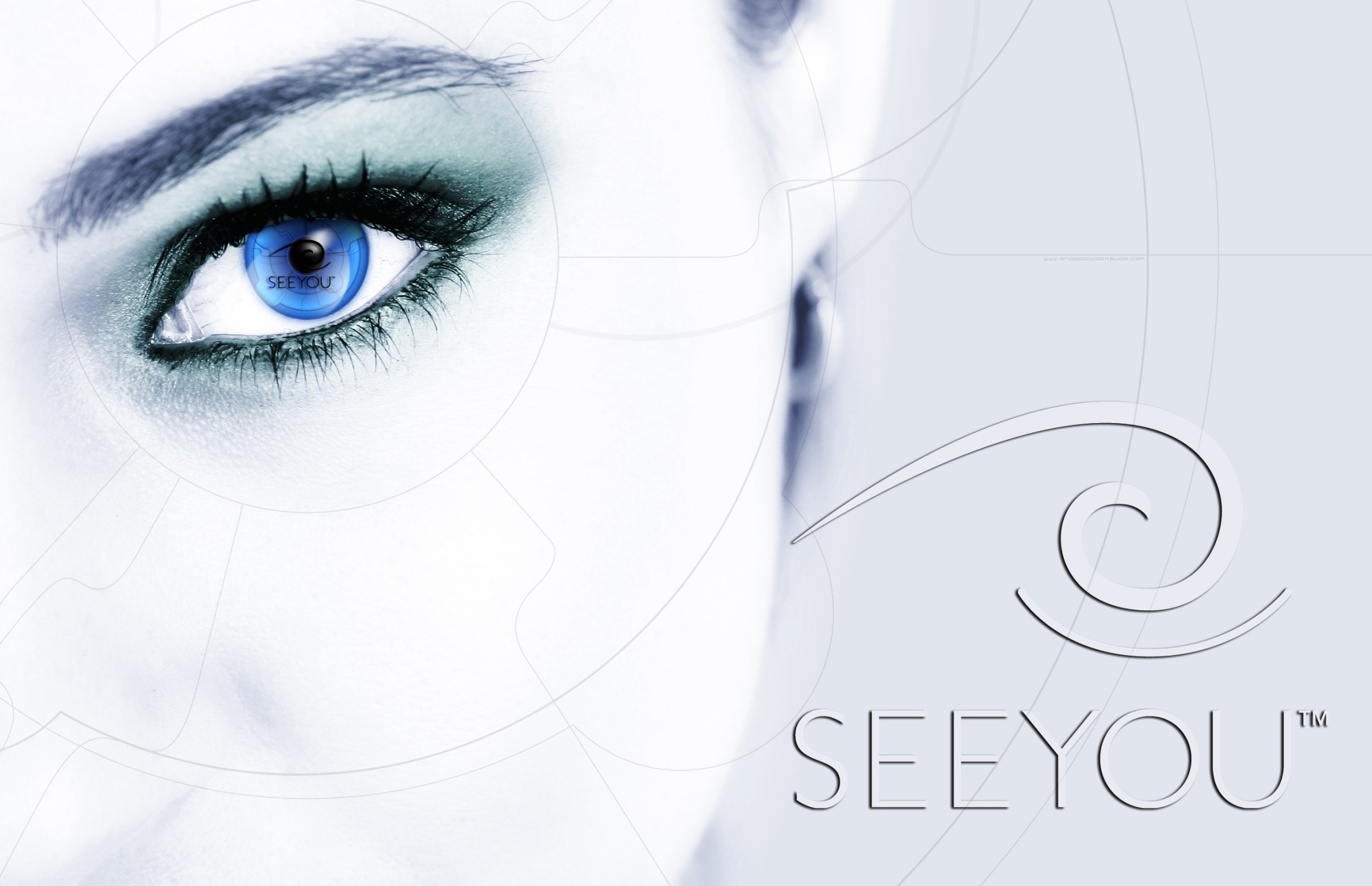 BN bank
DNB
Danske Bank
Fana Sparebank
Gjensidige Bank
Nordea
Skandiabanken
Sparebanken Møre
Sparebank 1 Oslo & Akershus
Storebrand Bank
Og vinneren er…
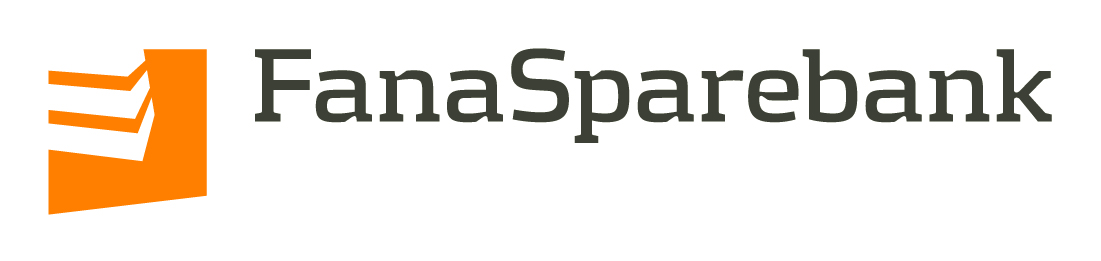 «Best i test 2017»    
Vi gratulerer
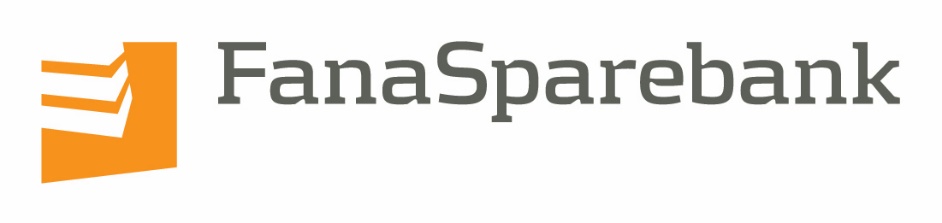 BREDBÅND
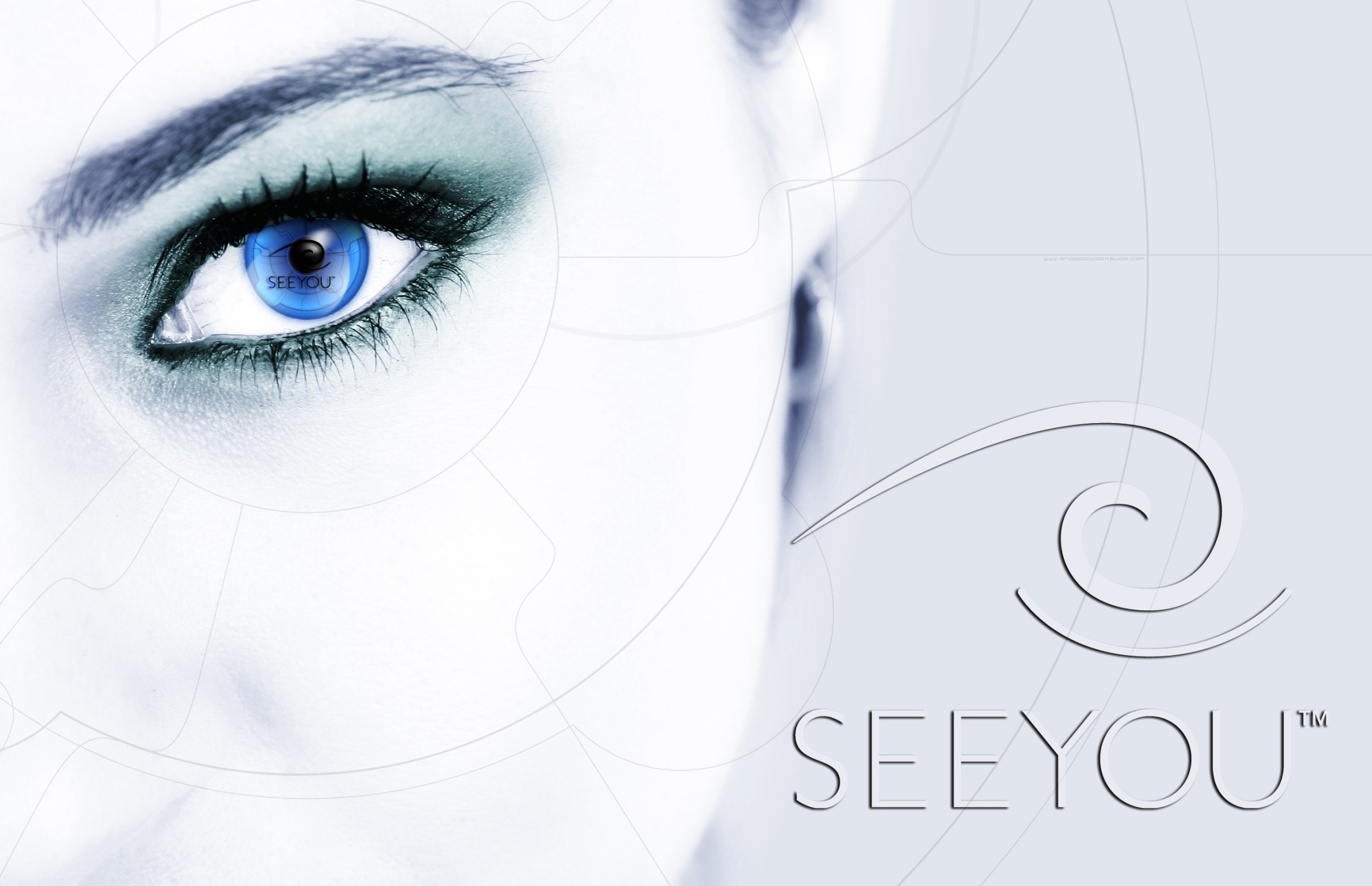 Canal Digital Bredbånd
Eidsiva Bredbånd
GET
Homenet
Ice.net
Lyse Bredbånd
NextGenTel
Telenor Bredbånd
Og vinneren er…
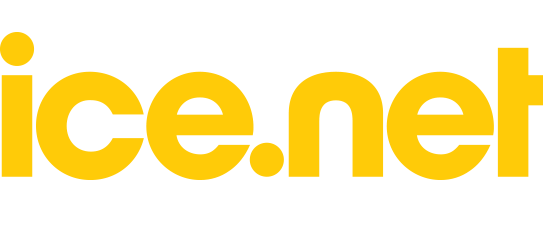 «Best i test 2017»    
Vi gratulerer
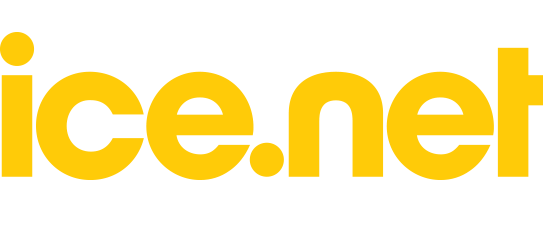 BÅTREISE
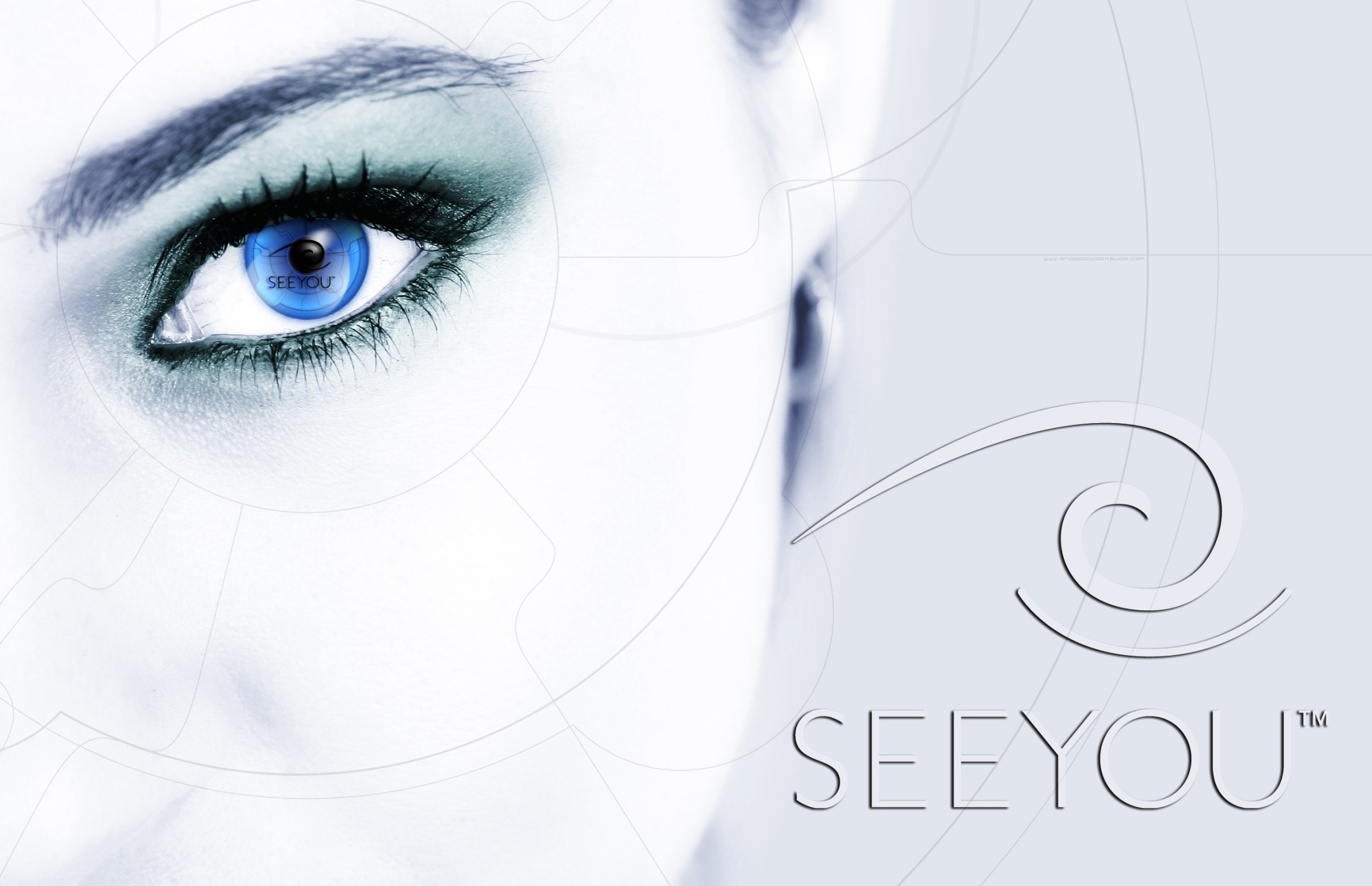 Color Line
DFDS Seaways
Fjordline
Hurtigruten
Stena Line
Og vinneren er…
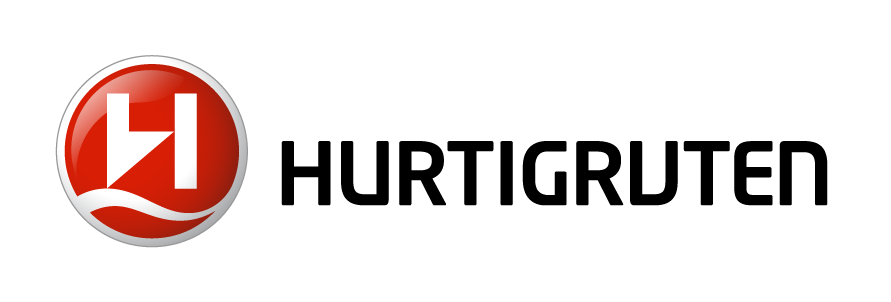 «Best i test 2017»    
Vi gratulerer
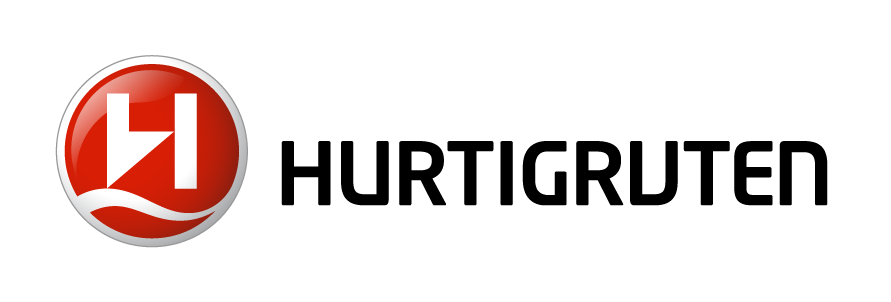 ELEKTRO
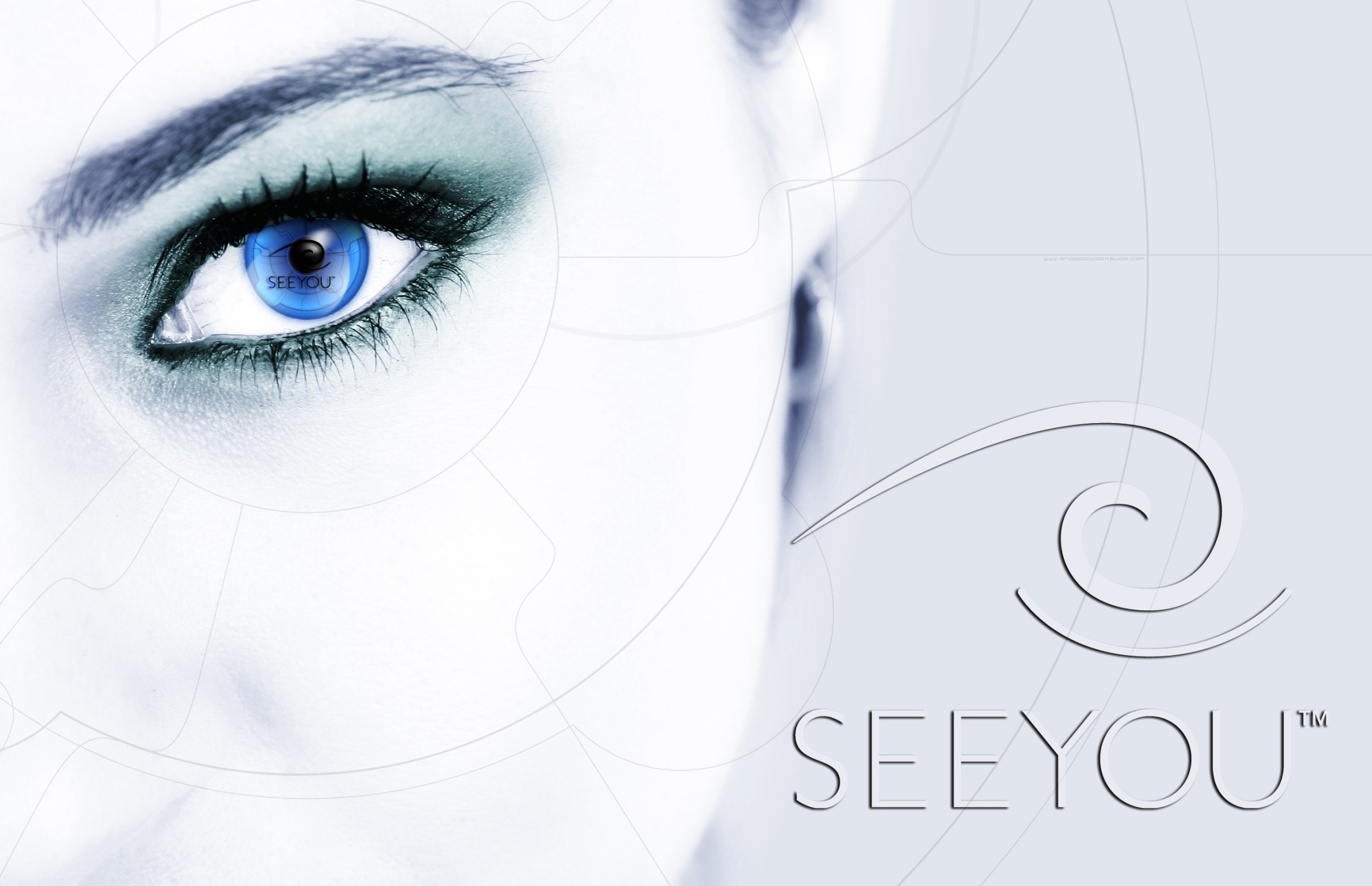 Elkjøp
Euronics
Expert
Hi-Fi klubben
Komplett
Lefdal
SIBA
Og vinneren er…
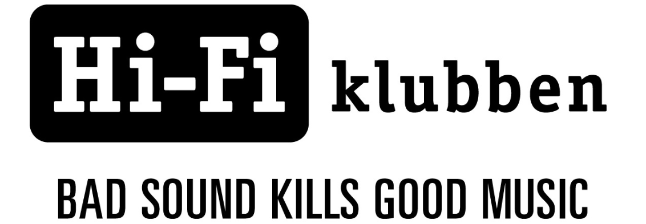 «Best i test 2017»    
Vi gratulerer
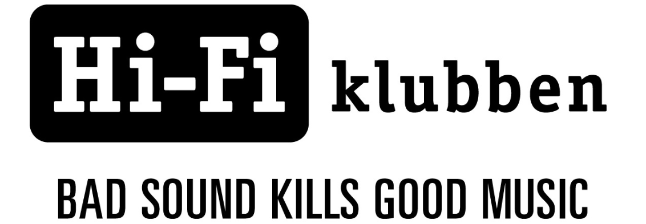 ÅPEN KLASSE
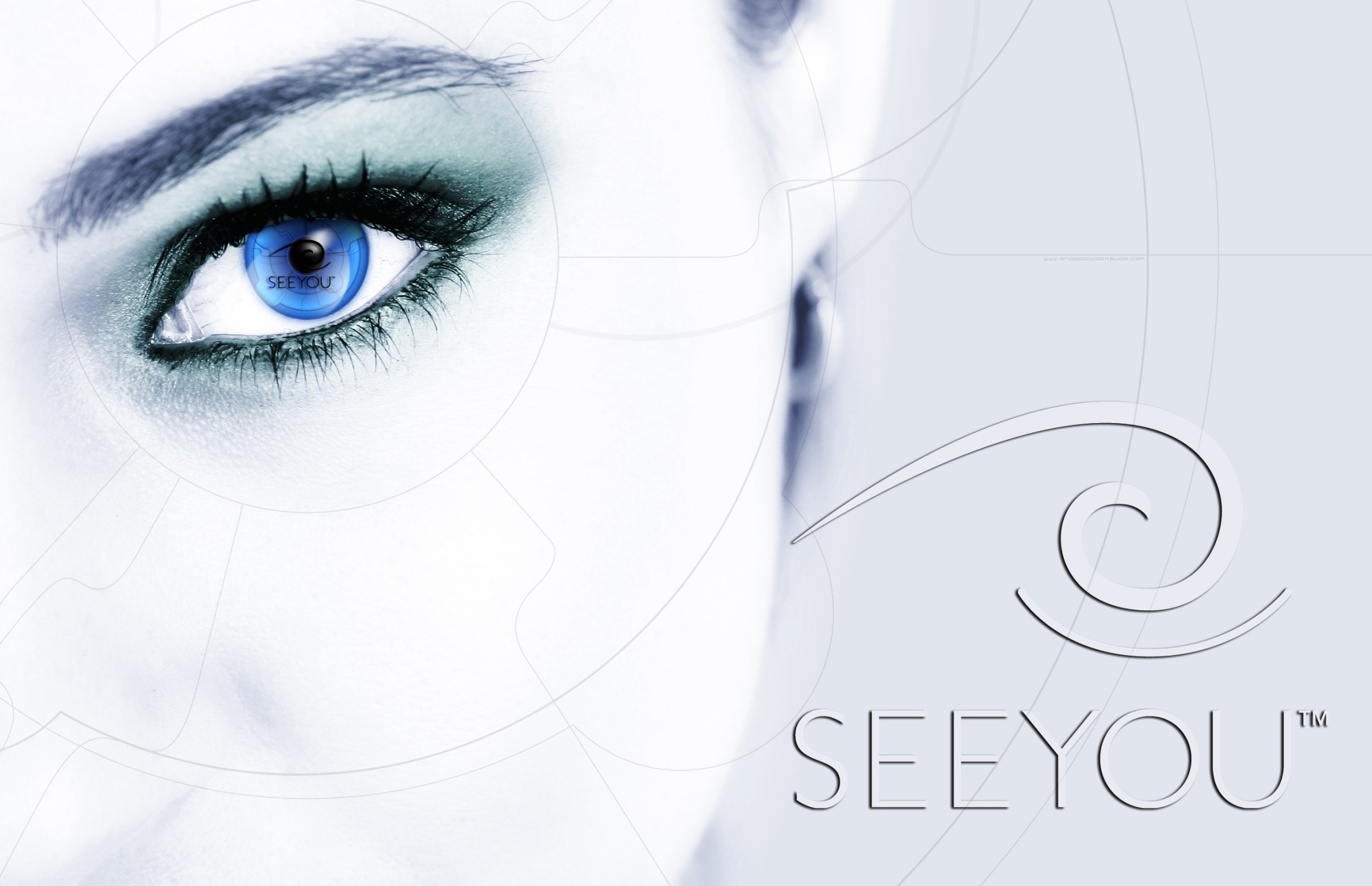 Adams matkasse
Digitale Medier 1881
Fjellinjen
HELP forsikring
IKEA
Mester Grønn
NSB
Vinmonopolet
Vitamail
Og vinneren er…
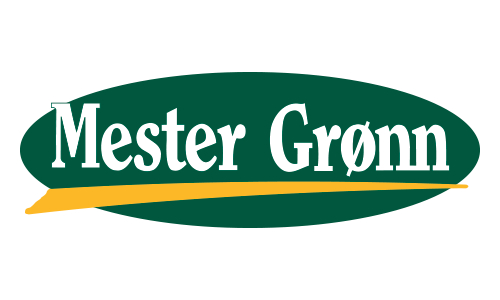 «Best i test 2017»    
Vi gratulerer
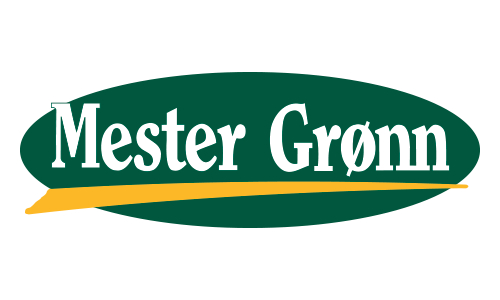 ENERGI
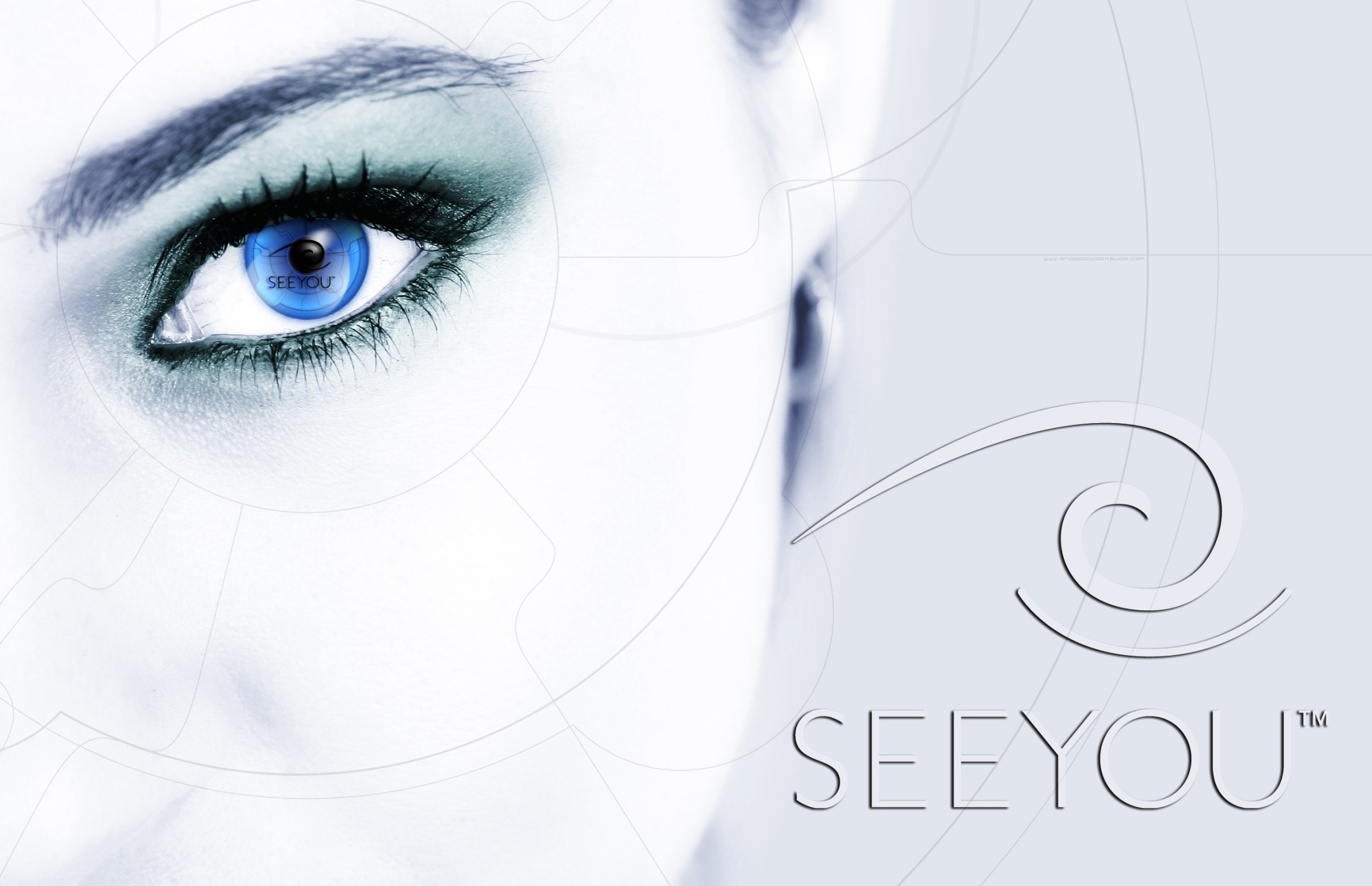 Eidsiva Energi
Fjordkraft
Gudbrandsdal Energi
Hafslund
Ishavskraft
LOS
Lyse
NorgesEnergi
NTE
Nord Østerdal Kraftlag
Trondheim kraft
Trønderenergi
Tussa kraft
Og vinneren er…
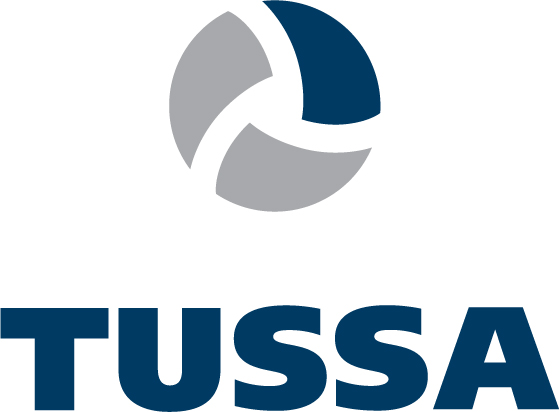 «Best i test 2017»    
Vi gratulerer
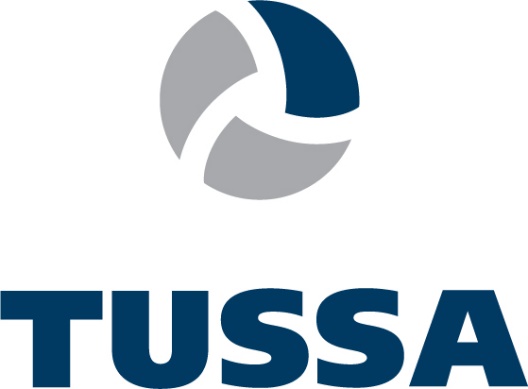 FORSIKRING
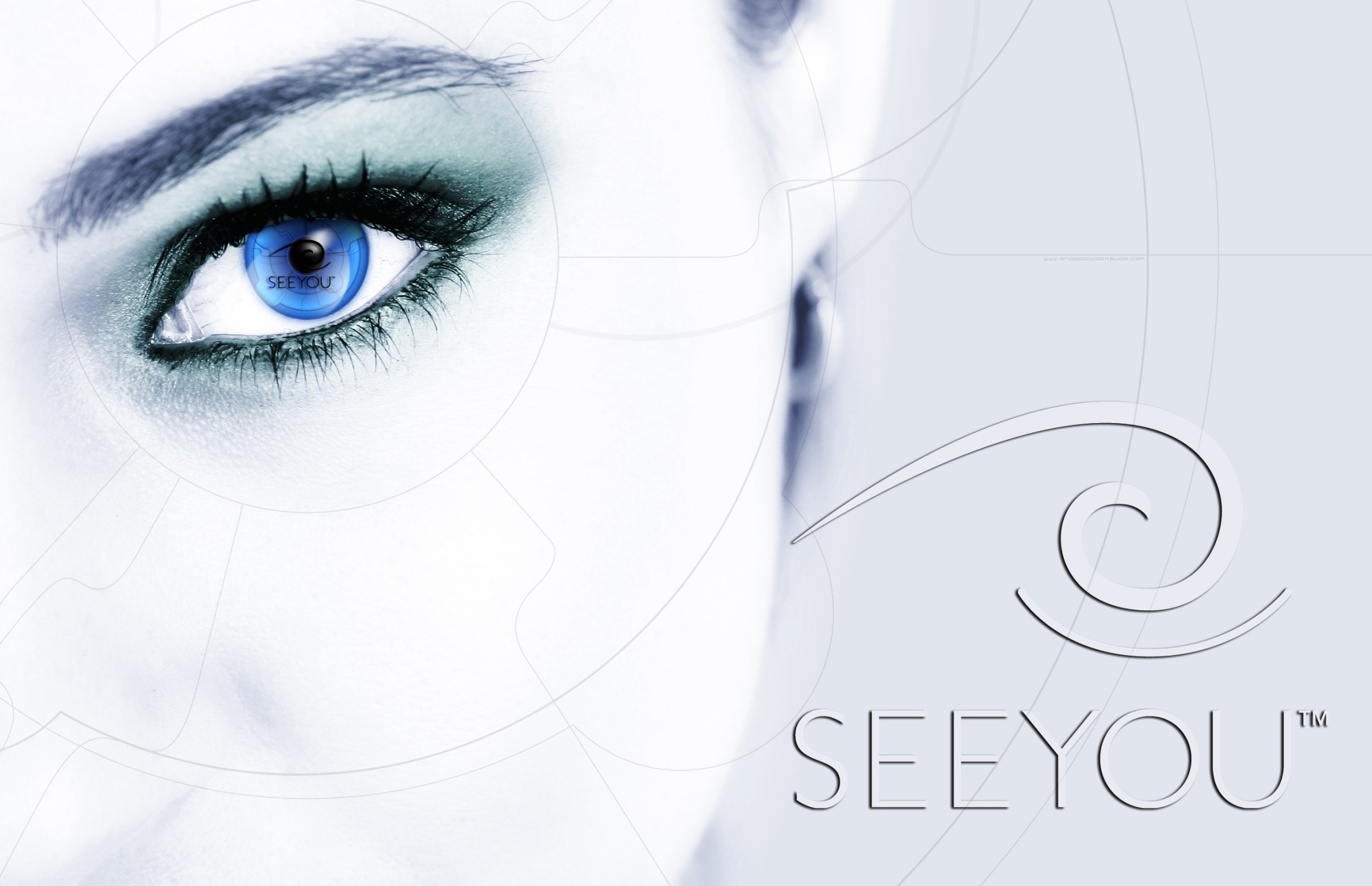 Codan
DNB Forsikring
Frende
Gjensidige
If
NEMI
REMA Forsikring
Storebrand
Troll
Tryg Forsikring
Vardia
Og vinneren er…
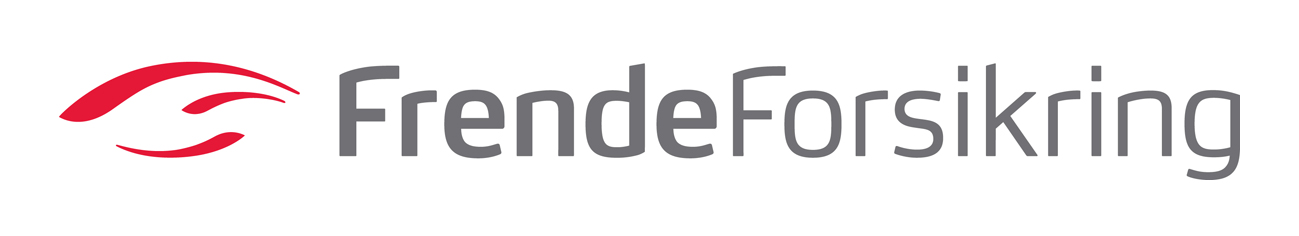 «Best i test 2017»    
Vi gratulerer
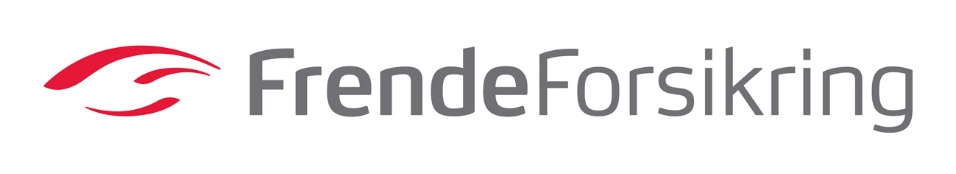 MOBIL
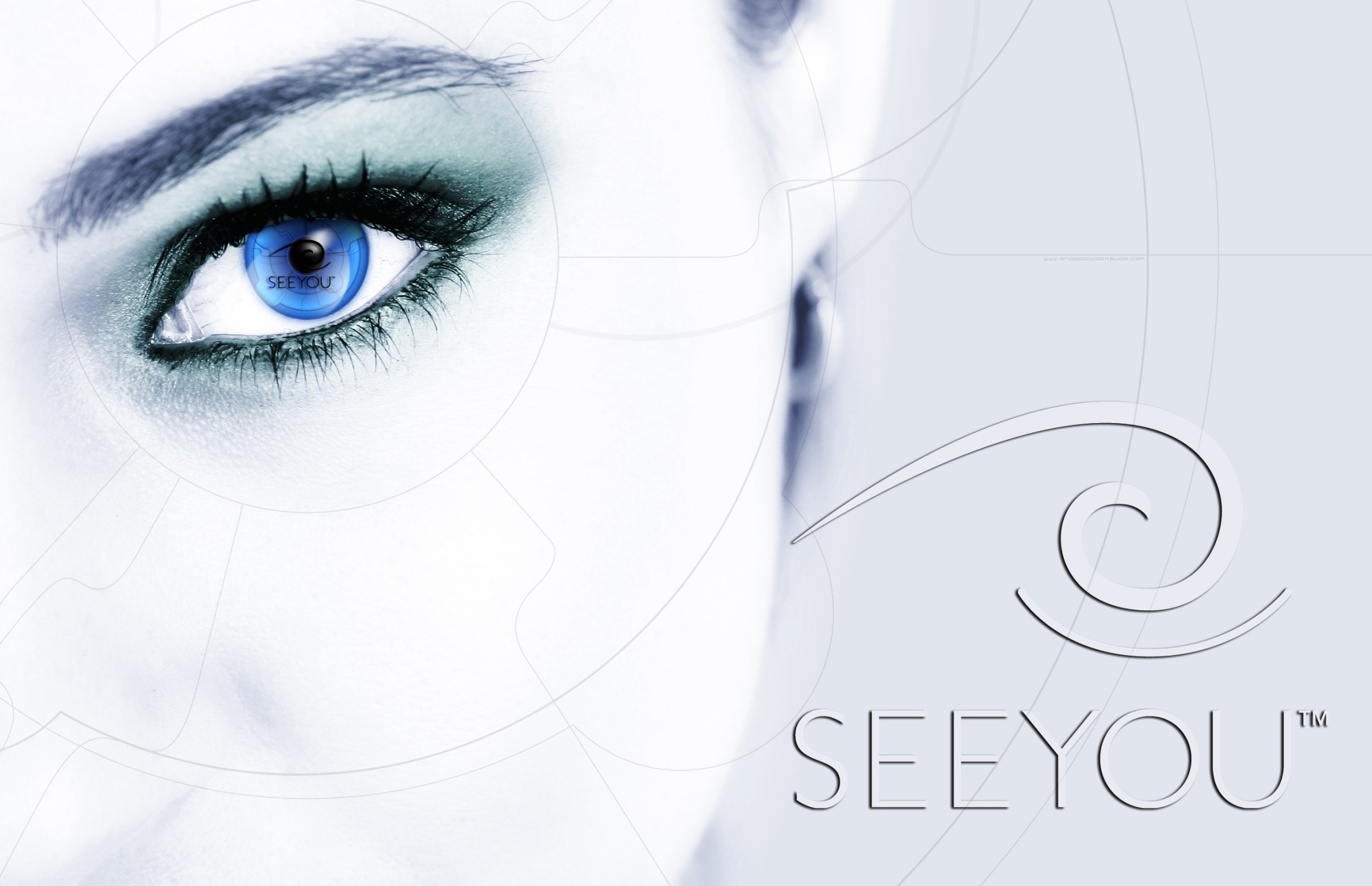 Chess
Hello
ICE.net
My Call
One Call
Talkmore
Telenor
Telia
Telio
Og vinneren er…
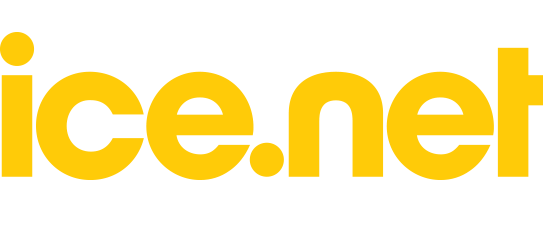 «Best i test 2017»    
Vi gratulerer
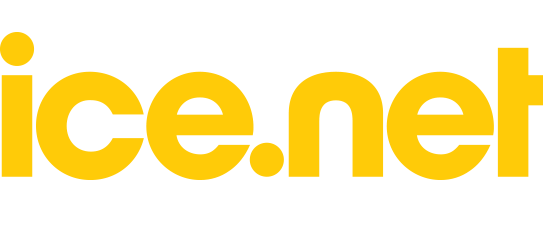 OFFENTLIG
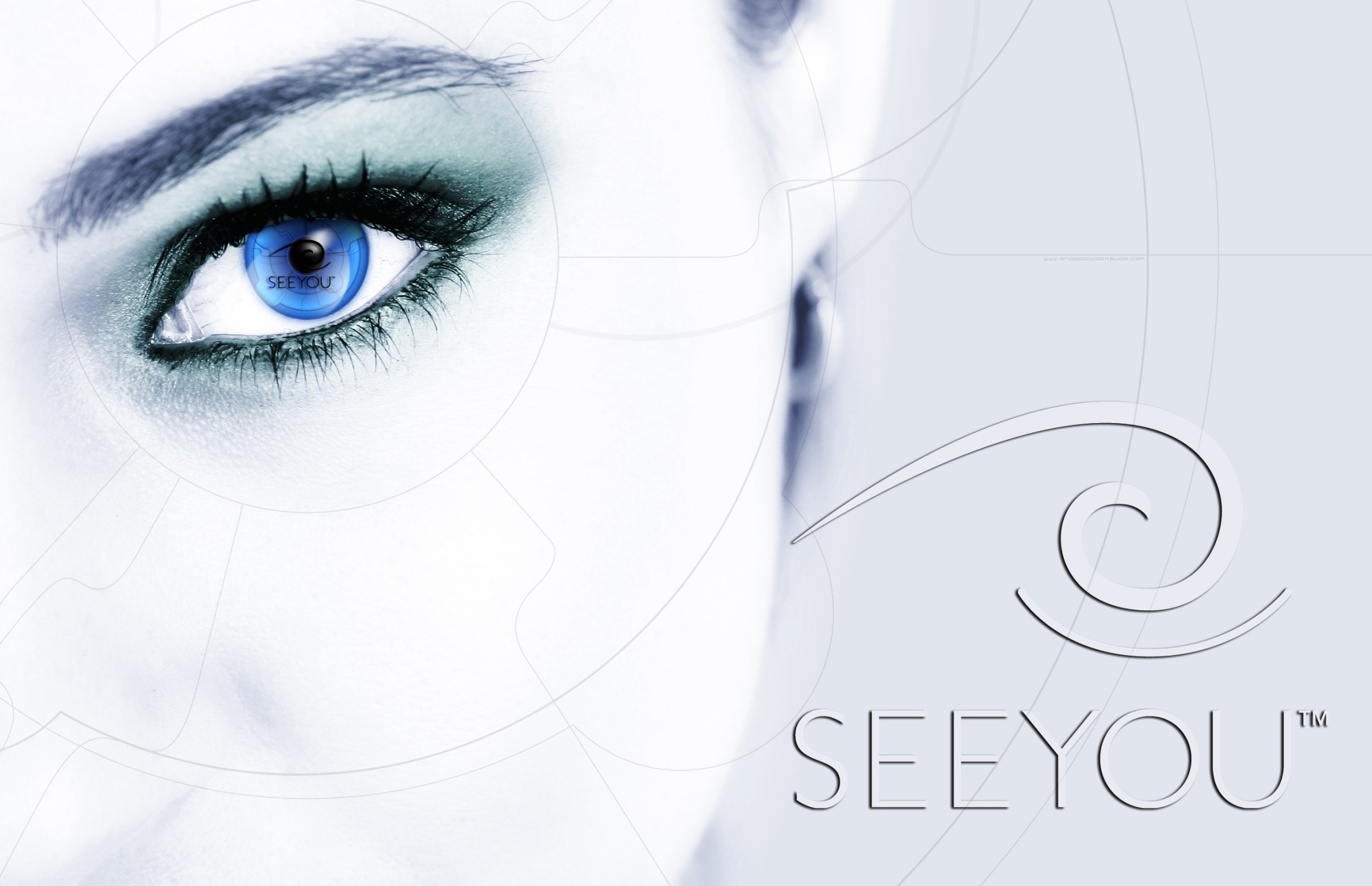 Oslo Komm. - Barnehage
Skatteetaten
Statens Innkrevingssentral
Statens Pensjonskasse
Statens Vegvesen
Tollvesenet
UDI
Arbeidstilsynet
Brønnøysundregistrene
Forbrukerrådet
HELFO
Husbanken
Lånekassen
NAV
Og vinneren er…
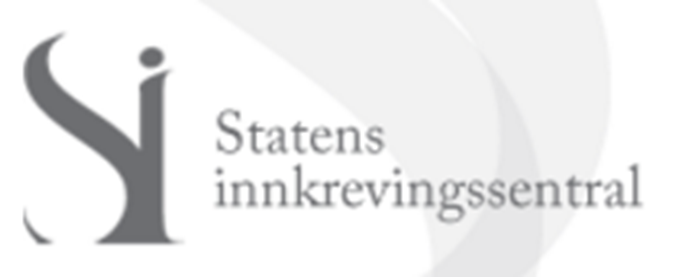 «Best i test 2017»    
Vi gratulerer
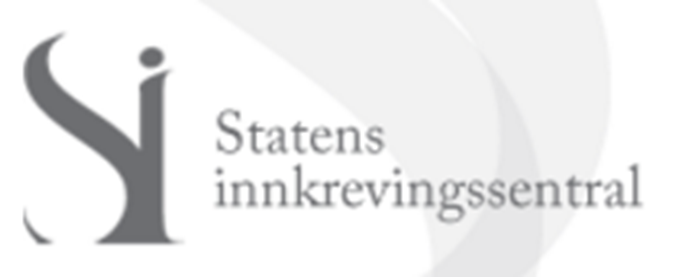 PAKKEREISE
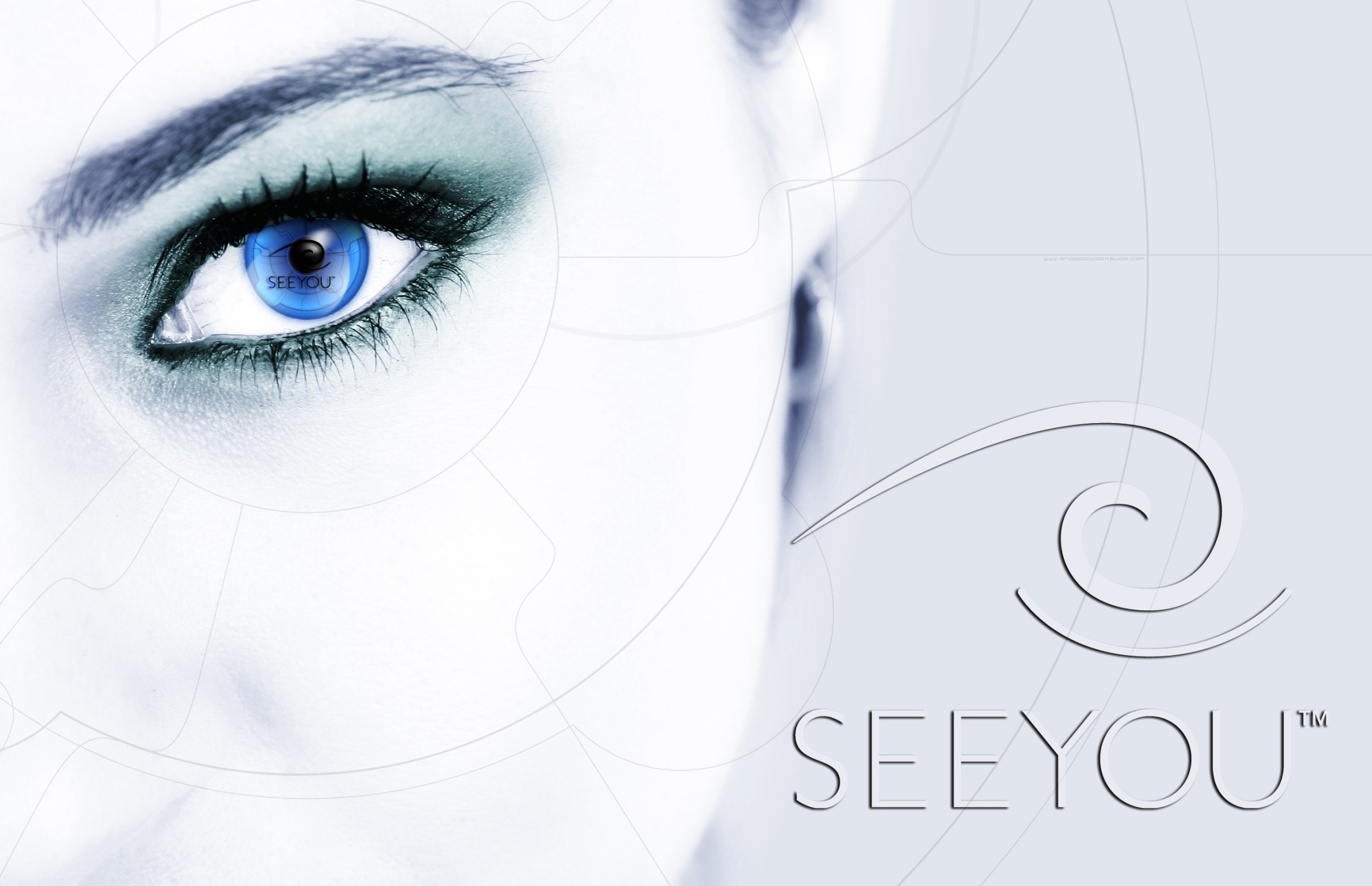 Apollo
Detur
Solia
Ticket
TUI
Tyrkiareiser
Ving
Og vinneren er…
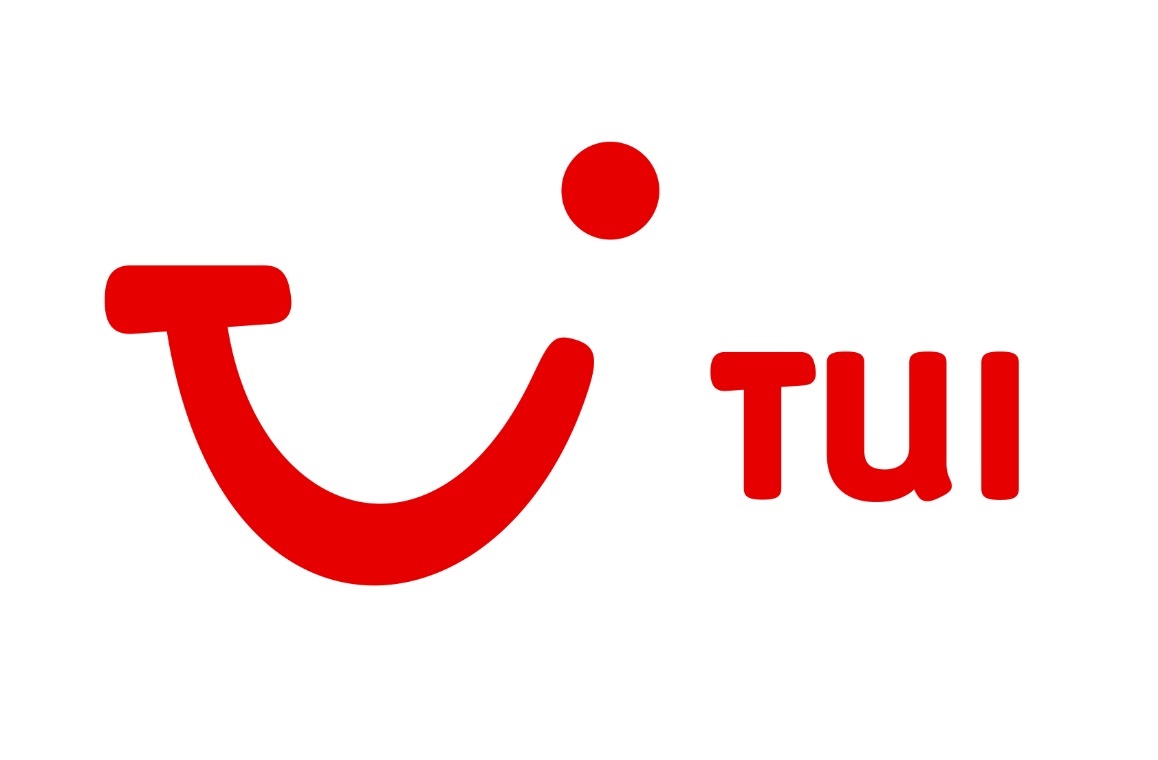 «Best i test 2017»    
Vi gratulerer
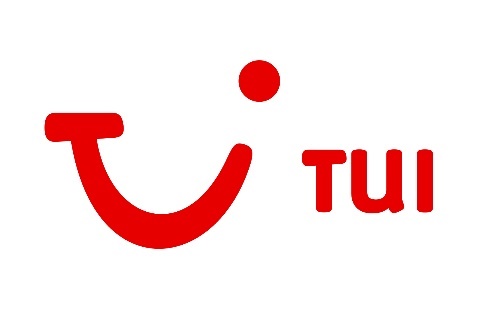 PAKKETRANSPORT
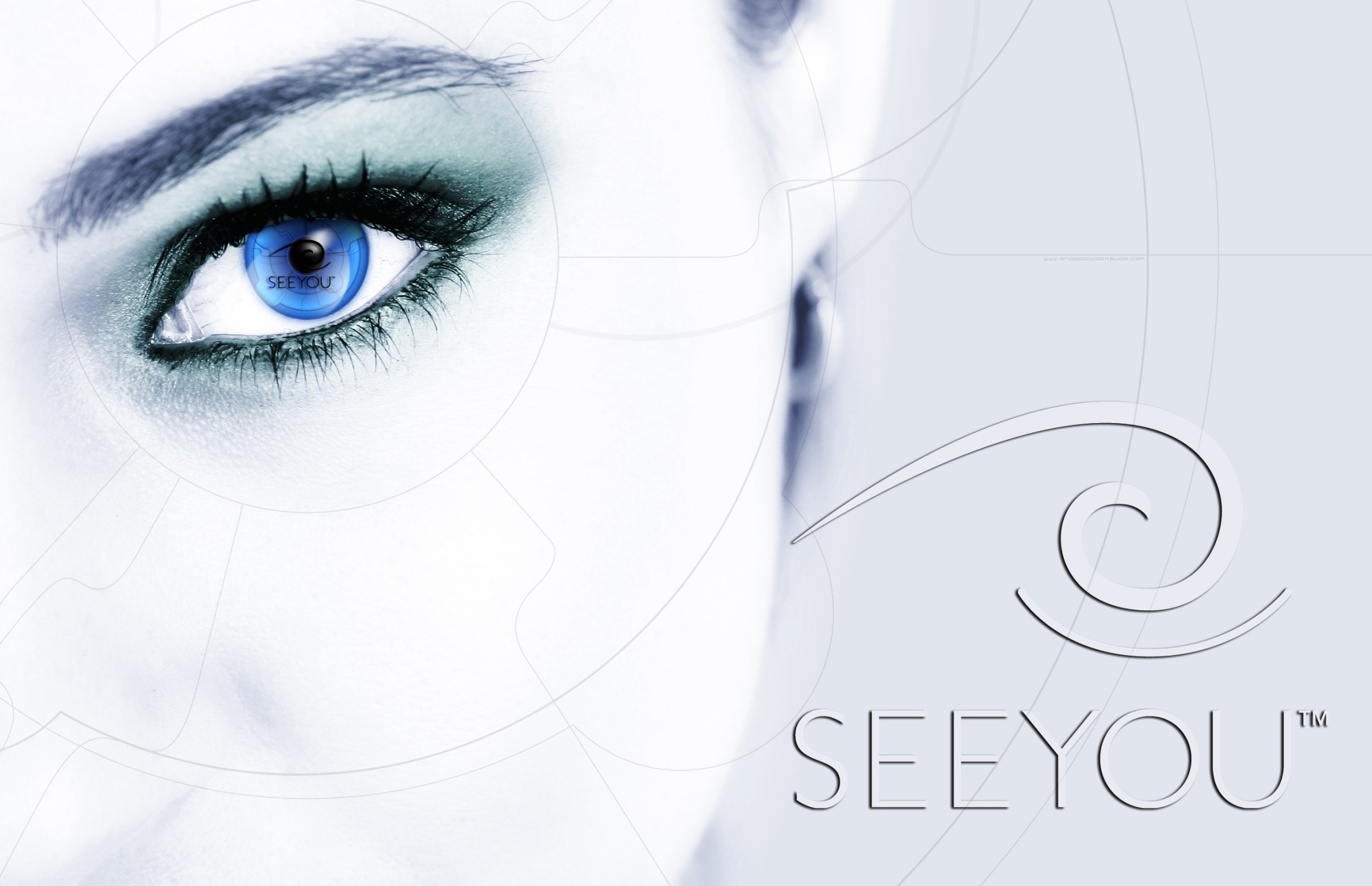 Bring
DHL
PostNord
Schenker
TNT
UPS
Og vinneren er…
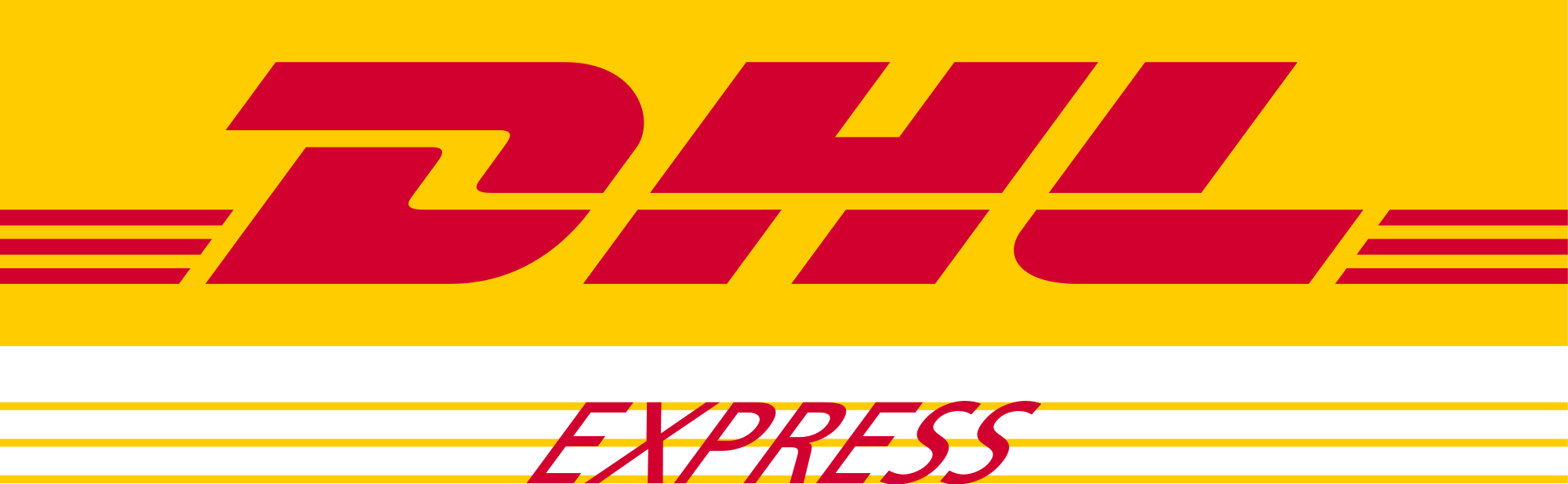 «Best i test 2017»    
Vi gratulerer
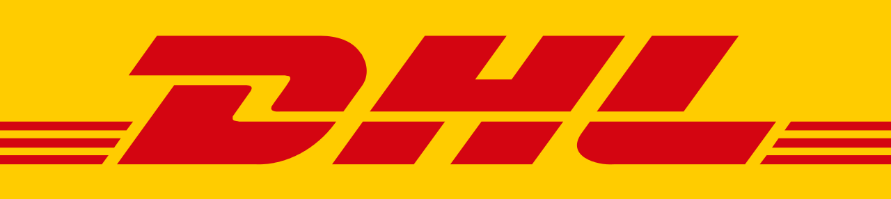 SIKKERHET
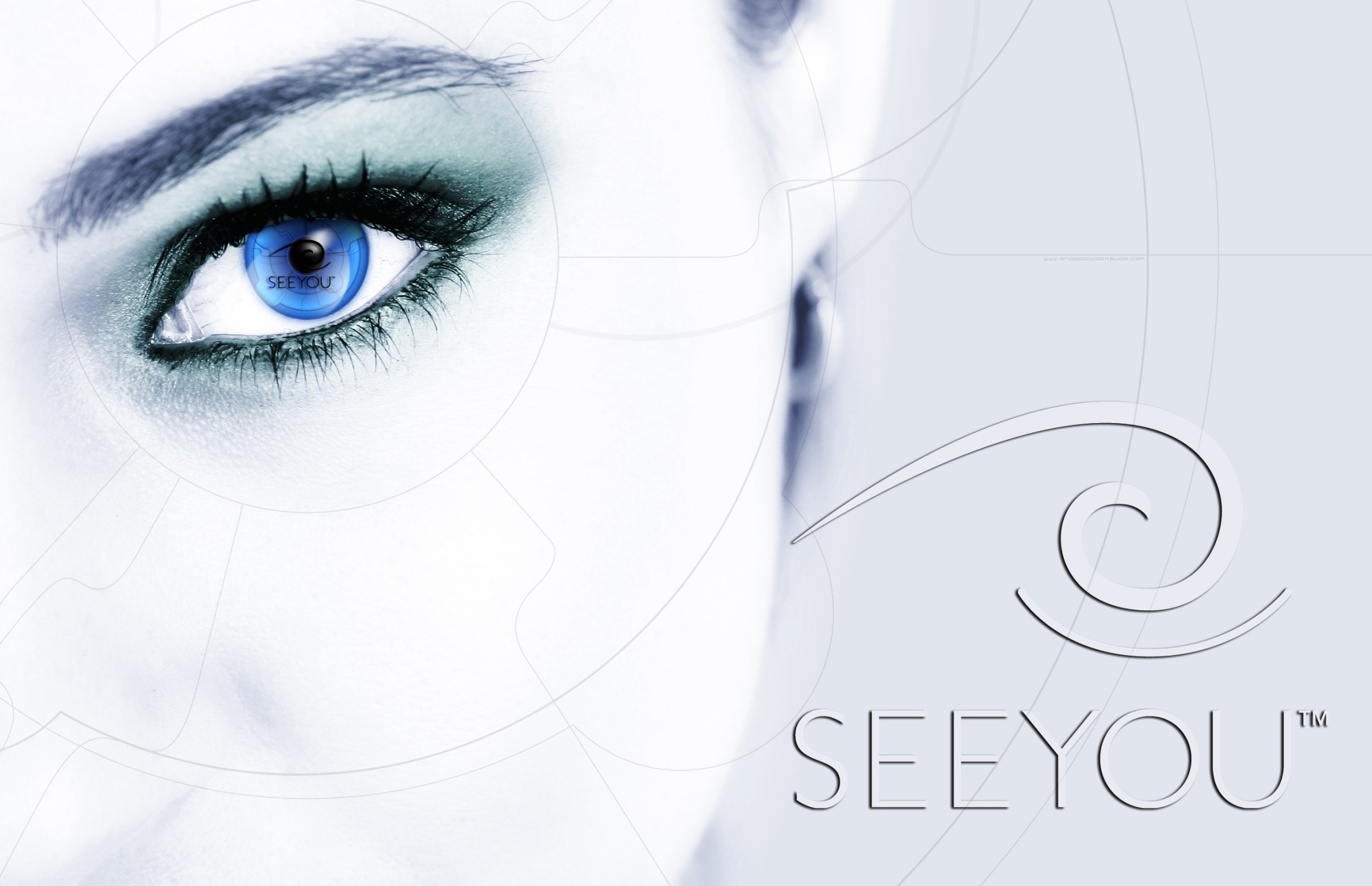 Falck
Nokas
Sector Alarm
Verisure
Og vinneren er…
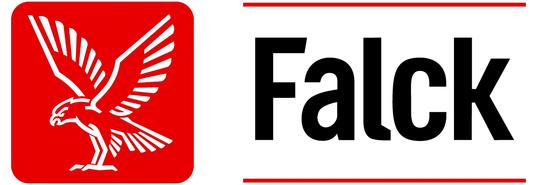 «Best i test 2017»    
Vi gratulerer
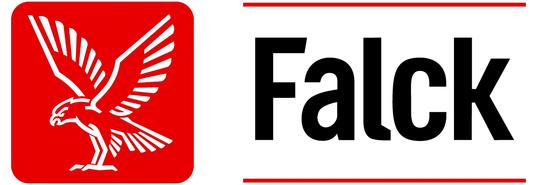 TV-DISTRIBUSJON
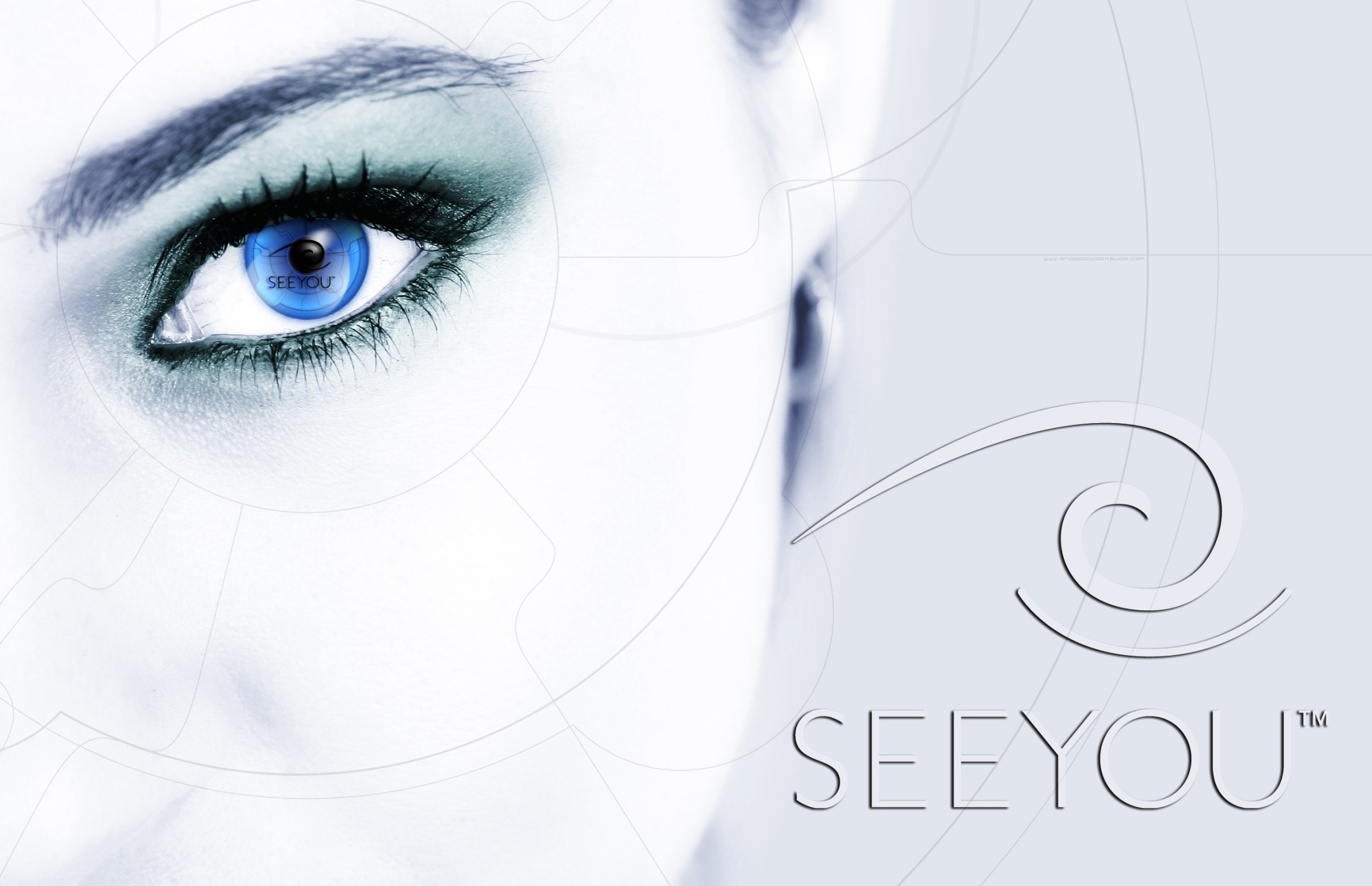 Canal Digital - Kabel
Canal Digital - Satellitt
GET
Lyse / Altibox
RiksTV
Viasat
Og vinneren er…
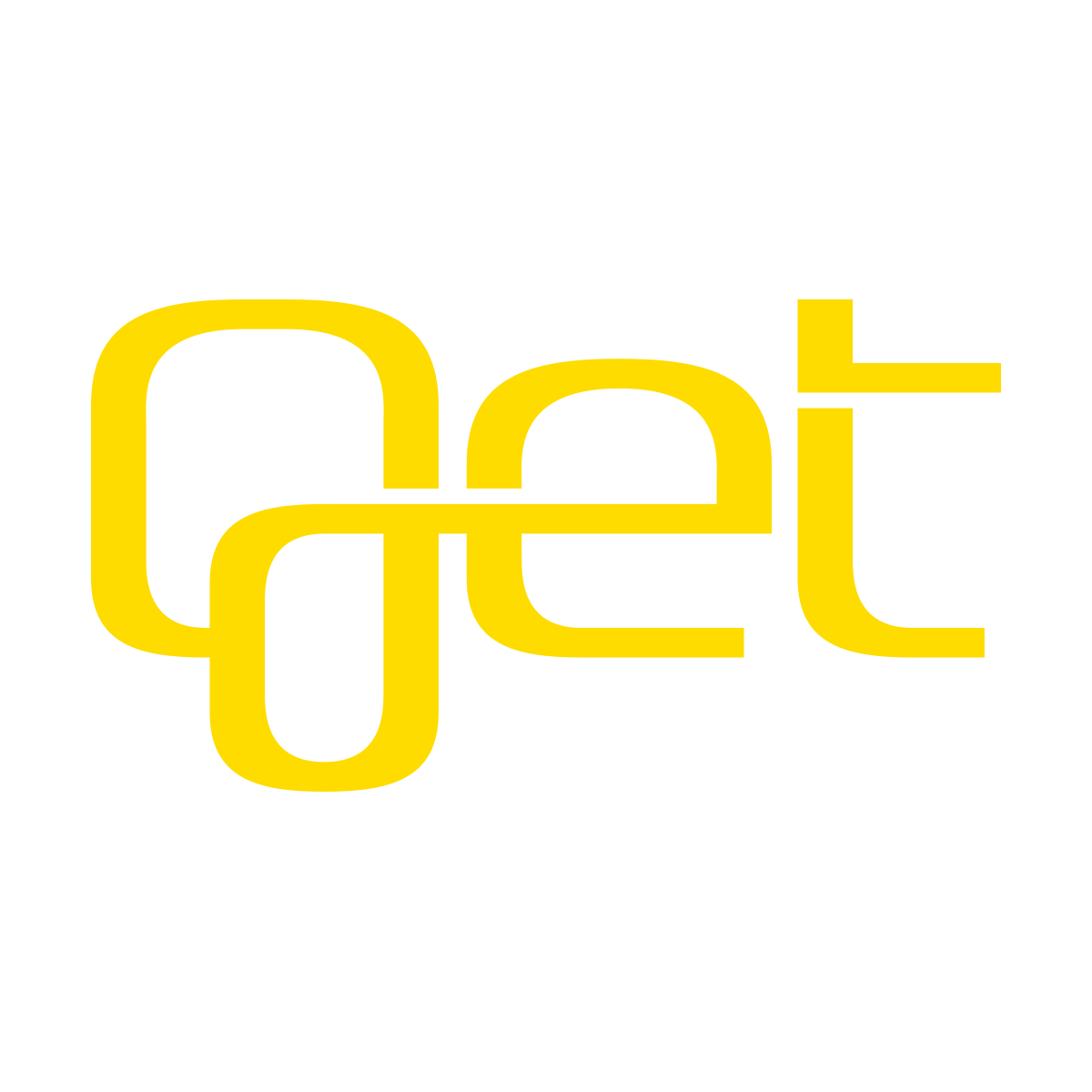 «Best i test 2017»    
Vi gratulerer
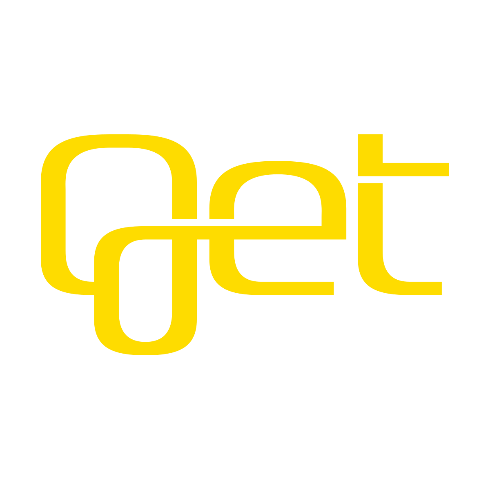 VEIHJELP
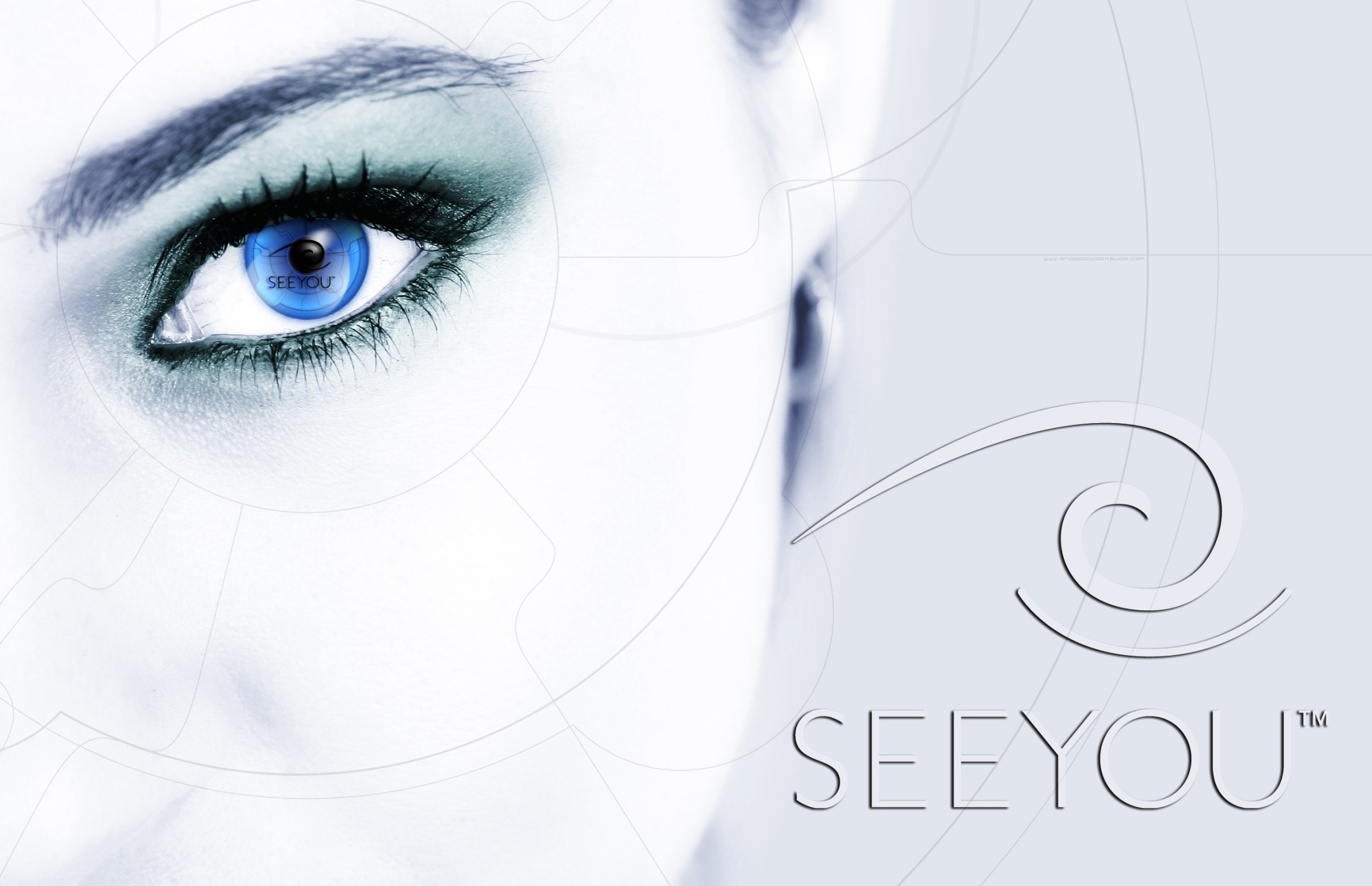 Falck
NAF
Viking Redningstjeneste
Og vinneren er…
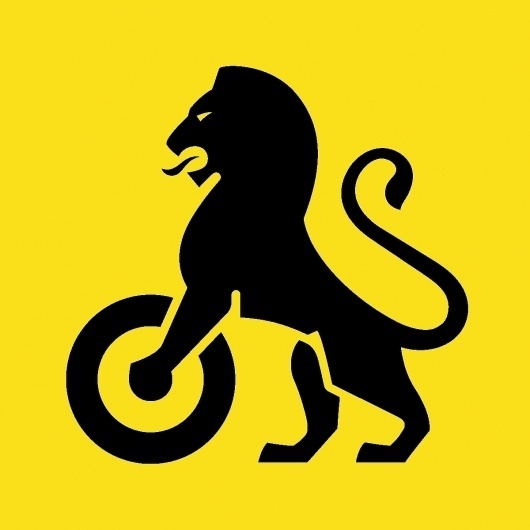 «Best i test 2017»    
Vi gratulerer
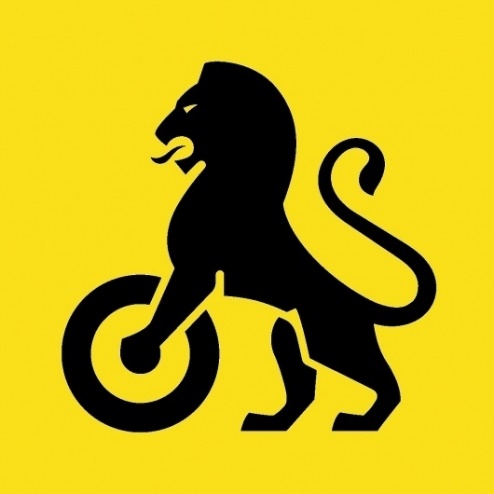 FLYREISE
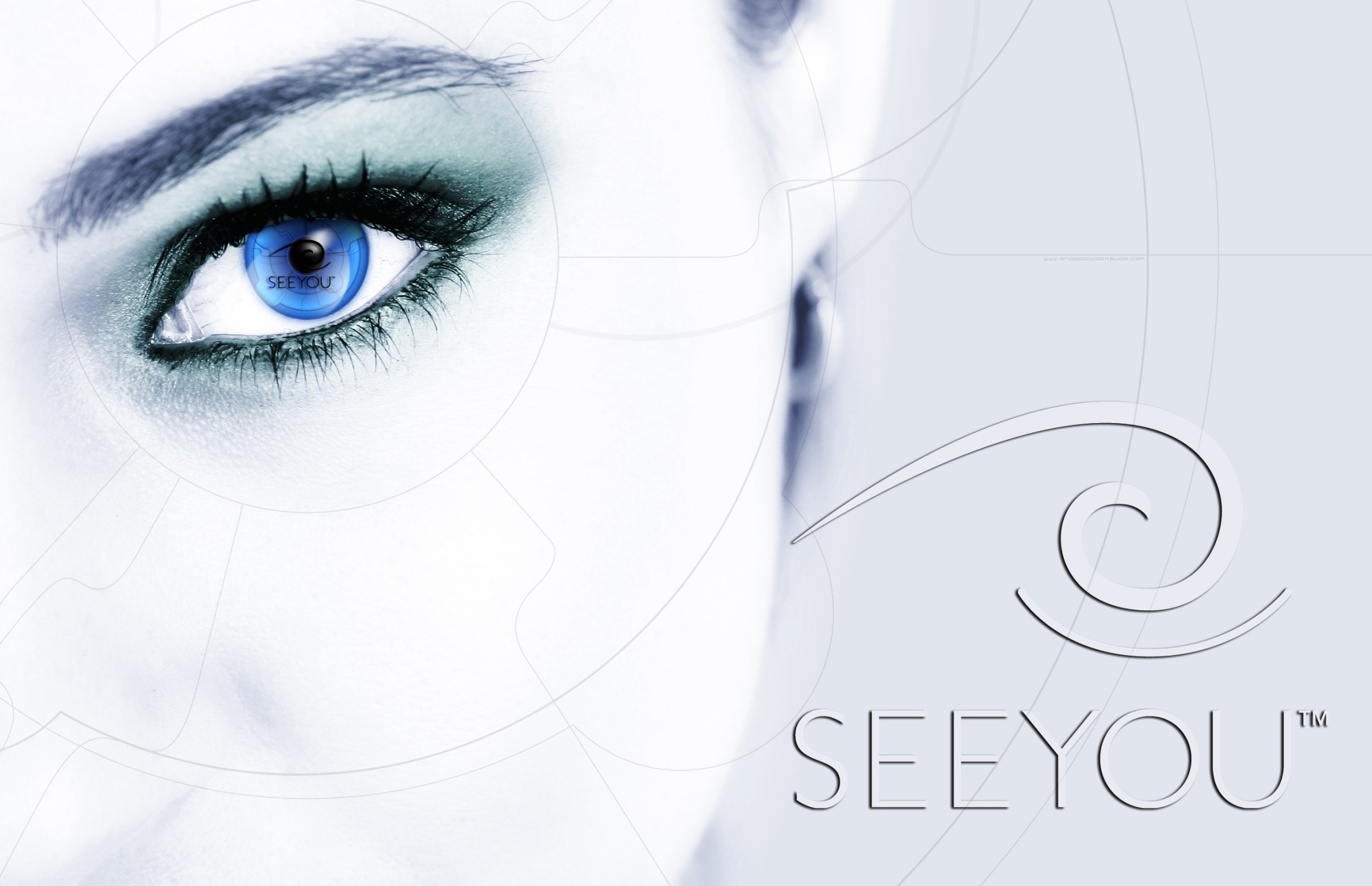 Finnair
KLM
Norwegian
SAS
Widerøe
Og vinneren er…
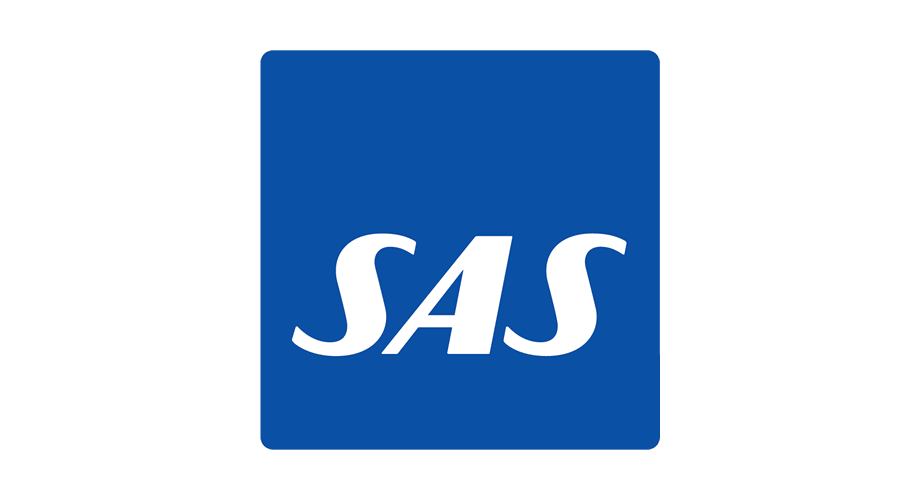 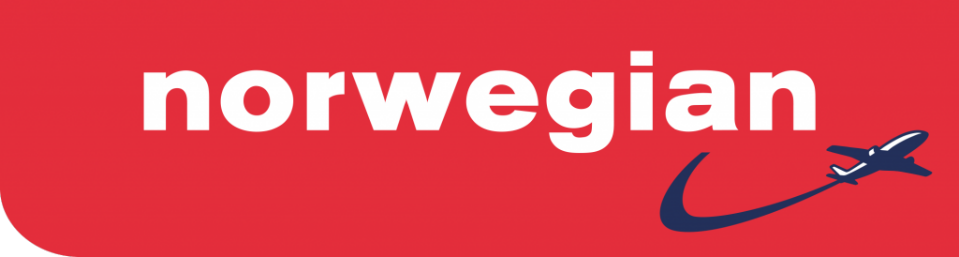 «Best i test 2017»    
Vi gratulerer
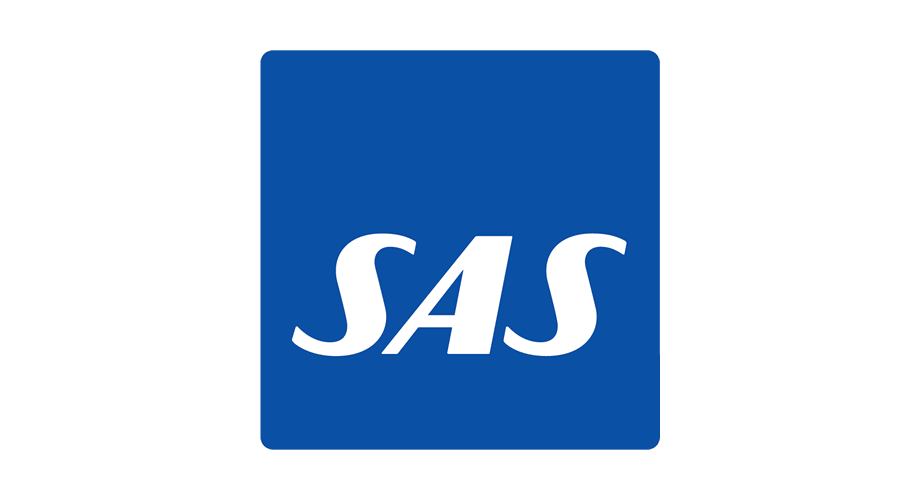 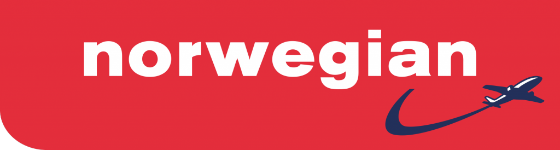 «Best i test» 2017, er kundesenteret med høyest totalscore oppnådd blant 132 kundesentre på tvers av 16 bransjer.
VINNEREN UTMERKET SEG MED FØLGENDE:

Man kommer fort frem til svært hyggelige og imøtekommende kundebehandlere
Kundebehandlerne var utrolig gode i dialogen med kunden med spørsmål og mersalg/informasjon
Effektive samtaler og svært fornøyde kunder
Sitater om vinneren:
Totalinntrykket mitt er veldig positiv. Fikk veldig god service av vedkommende jeg snakket med. Var lett å prate med kundebehandleren. Snakket på en rolig og behagelig måte.
Et svært godt totalinntrykk av kundebehandleren i xxx. Jeg følte meg veldig ivaretatt som kunde, fikk all den hjelpen jeg hadde behov for, og fikk tilstrekkelig med informasjon. Utrolig god kundeservice når kundebehandleren engasjerer seg såpass mye, og virker interessert i jobben sin, og i meg som kunde. Tommel opp!
Meget hyggelig og god samtale. Behovsanalyse ble utført med et smil om munnen som kunne høres gjennom telefonen. Veldig rask og effektiv behandling, men jeg følte meg allikevel veldig verdsatt som kunde.
Sitter igjen med ett svært godt inntrykk av samtalen. Alt fra hvor vennlig kundebehandleren var til rådene kundebehandleren gav til den ekstra servicen jeg fikk. Vil garantert bruke de igjen ved en senere anledning
Vinneren av Kundeserviceprisen «Best i Test» 2017 er:
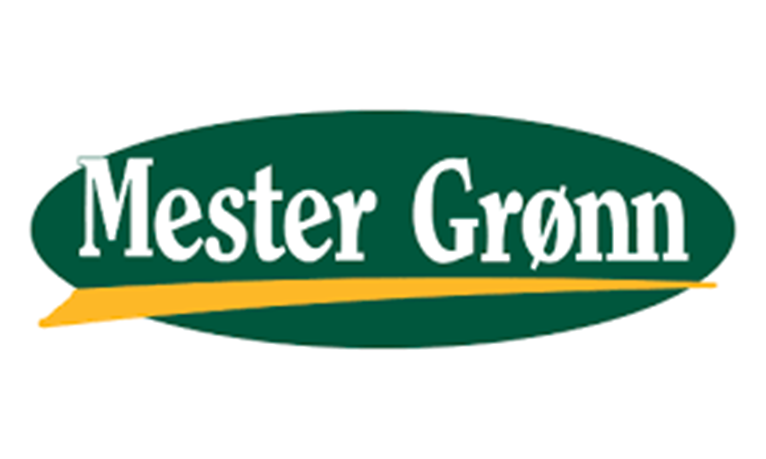 Med en totalscore på 95,9%.